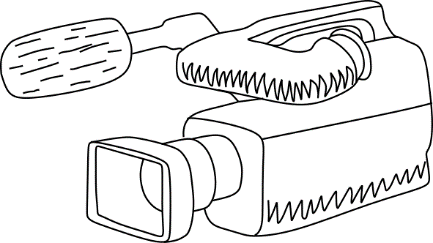 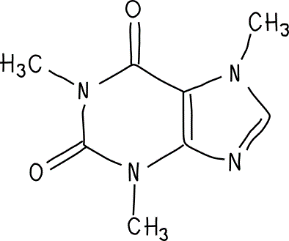 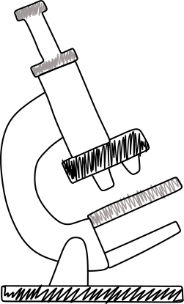 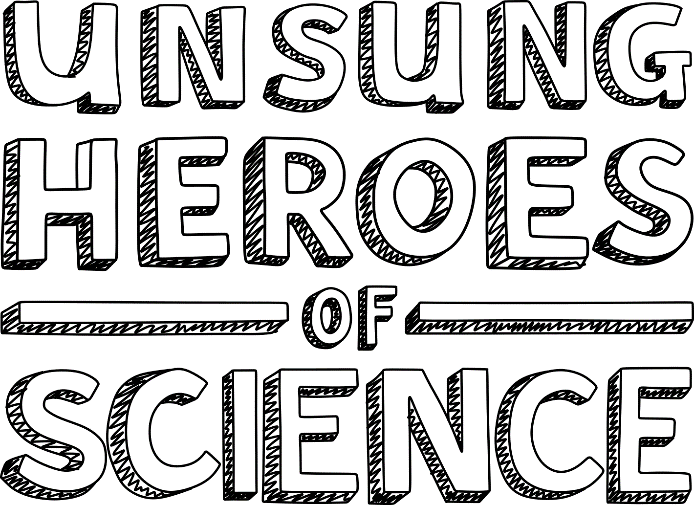 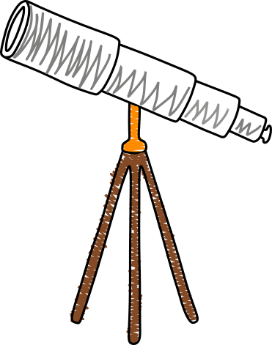 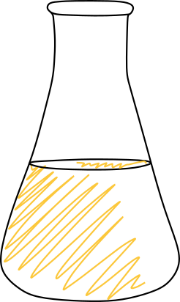 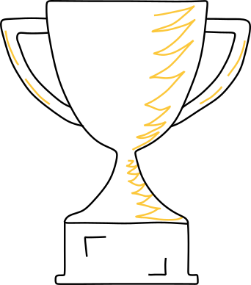 Ibn al-Haytham
Lived: Iraq / Egypt, 965 – 1040

Mathematician & astronomer

Pioneer of modern optics.

First known person to correctly understand vision as the eyes passively receiving light reflected from objects, rather than light rays emanating from the eyes.

Provided first mathematical analysis of the camera obscura, where an image can be projected through a pinhole into a dark room.

Also known as Alhazen. There were possibly two people called Ibn al-Haytham.
[Speaker Notes: Image Credit: artwork drawn by Adolph Boÿ, engraved by Jeremias Falck, Public domain, via Wikimedia Commons (attribution not legally required)
Image Source: https://commons.wikimedia.org/wiki/File:Hazan.png

Sources:
https://www.britannica.com/biography/Ibn-al-Haytham
https://www.ncbi.nlm.nih.gov/pmc/articles/PMC6074172/
https://en.wikipedia.org/wiki/Camera_obscura#1000_to_1400:_Optical_and_astronomical_tool,_entertainment]
Al-Zahrawi
Lived: Al-Andalus, 936 – 1013

Surgeon

Greatest surgeon of the middle ages: the “father of surgery”.

First description of haemophilia (hereditary disorder in which your blood doesn’t clot).

Categorised cosmetics as pharmaceuticals and invented moulded lipstick and rub-on perfume.

Al-Andalus is largely modern-day Spain and Portugal.
Credit: Wellcome Collection
[Speaker Notes: Image source: https://wellcomecollection.org/works/hfvcxxpd 
Image credit: Albucasis blistering a patient in the hospital at Cordova. Oil painting by Ernest Board. Wellcome Collection. CC BY

Sources:
https://www.britannica.com/biography/Abu-al-Qasim
Meri, Josef W. (2005). Medieval Islamic Civilization: An Encyclopedia. Routledge
AL-ZAHRAWI – THE FATHER OF SURGERY by Z. Ahmad; available at https://doi.org/10.1111/j.1445-2197.2007.04130_8.x

More on haemophilia: https://www.nhs.uk/conditions/haemophilia/]
Ibn an-Nafīs
Lived: Syria / Egypt, 1213 – 1288

Physician

First person to correctly describe the pulmonary circulation of the blood between the heart and lungs, stating that the blood must pass from the right ventricle to the left ventricle via the lungs.

Also wrote about eye diseases, diet, astronomy, philosophy, law and theology, among other topics.

Sometimes written as Ibn al-Nafis.
Credit: via Wikimedia Commons
[Speaker Notes: Image source: https://commons.wikimedia.org/wiki/File:Ibn_Al_Nafis_statue.jpg
Image credit: Unknown authorUnknown author, CC BY-SA 3.0, via Wikimedia Commons
Sources:
https://www.britannica.com/biography/Ibn-an-Nafis
https://www.ncbi.nlm.nih.gov/pmc/articles/PMC2612469/
https://en.wikipedia.org/wiki/Ibn_al-Nafis]
Mary Anning
Lived: UK, 1799-1847

Palaeontologist & fossil hunter

Discovered the first complete plesiosaur skeleton, and excavated the first known ichthyosaur specimen (5.2m long).

Expert on coprolites, and was the first to correctly suggest that these are fossilised faeces.

Self-taught, with no formal scientific training.

Palaeontology is the study of fossils.
[Speaker Notes: Image source: https://commons.wikimedia.org/wiki/File:Mary_Anning_painting.jpg
Image credit: Credited to 'Mr. Grey' in Crispin Tickell's book 'Mary Anning of Lyme Regis' (1996), Public domain, via Wikimedia Commons (Attribution not legally required)

Sources:
https://www.britannica.com/biography/Mary-Anning
https://www.nhm.ac.uk/discover/mary-anning-unsung-hero.html
https://en.wikipedia.org/wiki/Mary_Anning

Ichthyosaurus is marine reptile that lived about 200 million years ago]
Hertha Ayrton
Lived: UK, 1854 – 1923

Engineer, mathematician, physicist, inventor, suffragette

In 1884 she invented a type of line divider for use in technical drawing (drafting).

Re-designed electric arc lamps, which were used as street lamps, so that they didn’t hiss and flicker.

Explained the formation of sand ripples through experiments in hydrodynamics.
[Speaker Notes: Image source: https://commons.wikimedia.org/wiki/File:Helena_Ars%C3%A8ne_Darmesteter_-_Portrait_of_Hertha_Ayrton.jpg
Image credit: Héléna Arsène Darmesteter, Public domain, via Wikimedia Commons (Attribution not legally required)

Sources:
https://www.britannica.com/biography/Hertha-Marks-Ayrton 
https://physicstoday.scitation.org/do/10.1063/PT.5.031209/full/]
Alice Ball
Lived: USA, 1892 – 1916

Pharmaceutical chemist

In 1915 (aged 23), developed a treatment for Hansen’s disease (leprosy) that was the most effective treatment for 20+ years.

Died aged 24, potentially after accidentally inhaling chlorine gas in the lab.

“Alice Ball Day” is celebrated on29th February.
[Speaker Notes: Image source: https://commons.wikimedia.org/wiki/File:Alicia_Augusta_Ball.jpg
Image credit: Unknown authorUnknown author, Public domain, via Wikimedia Commons (Attribution not legally required)

Sources:
https://www.newscientist.com/people/alice-ball/
https://www.nationalgeographic.com/science/article/alice-ball-leprosy-hansens-disease-hawaii-womens-history-science 
Brown, Jeannette E. African American Women Chemists (2012). Web. 

Additional info: Prepared ethyl ester compounds of the two fatty acids (chaulmoogric acid and hydrocarpic acid) found in chaulmoogra oil, making them water soluble and injectable. Before this, patients had struggled with eating it (acrid taste), applying it topically (very sticky) or injecting (extremely painful). Chaulmoogra oil was the only treatment for leprosy at the time.]
Benjamin Banneker
Lived: USA, 1731 – 1806

Mathematician, astronomer & writer

Accurately predicted a solar eclipse that occurred in 1789.

Produced an annual almanac (book) detailing the positions etc. of the sun, moon, planets, tides and more for the year.

Largely self-educated.
[Speaker Notes: Image source: https://commons.wikimedia.org/wiki/File:Benjamin_Banneker_woodcut,_age_64.jpg 
Image Credit: Unknown authorUnknown author, Public domain, via Wikimedia Commons (Attribution not legally required)

Sources:
https://www.britannica.com/biography/Benjamin-Banneker]
Brahmagupta
Lived: India, 598 – 665

Astronomer & Mathematician

The first known person to define zero as a number with mathematical properties.

Laid the foundations of arithmetic and algebra.

His astronomical writings had a major impact on Islamic mathematics and astronomy.
6th century Indian statue of standing male figure, from the Metropolitan Museum of Art, New York
[Speaker Notes: Image Credit: Metropolitan Museum of Art, Open Access, Public Domain
Image source: https://www.metmuseum.org/art/collection/search/38971

Sources:
https://www.britannica.com/biography/Brahmagupta
https://en.wikipedia.org/wiki/Brahmagupta#Zero
https://mathshistory.st-andrews.ac.uk/Biographies/Brahmagupta/]
Jocelyn Bell Burnell
Lived: UK, 1943 – 

Astronomer

Discovered the first pulsar (rapidly spinning stars that emit pulses of radio waves) while a graduate student. Her professor was awarded the Nobel Prize for the discovery.

First female president of the Institute of Physics (2008).

Awarded the 2018 Special Breakthrough Prize in Fundamental Physics, and donated the £2M+ winnings to a charity to support under-represented groups in physics.
Credit: Roger W Haworth
[Speaker Notes: Image Credit: Roger W Haworth, CC BY-SA 2.0 <https://creativecommons.org/licenses/by-sa/2.0>, via Wikimedia Commons
Image source: https://commons.wikimedia.org/wiki/File:Susan_Jocelyn_Bell_(Burnell),_1967.jpg

Sources:
https://www.britannica.com/biography/Jocelyn-Bell-Burnell
https://royalsociety.org/people/jocelyn-bell-burnell-11066/ 
https://www.bbc.co.uk/news/science-environment-45425872
https://www.bbc.co.uk/news/uk-northern-ireland-55115120]
Annie Jump Cannon
Lived: USA, 1863 – 1941

Astronomer

Specialist in classifying stars. Created a new classification scheme based on the spectrum (pattern of light colours) of the star. 

Over her lifetime she obtained and classified the spectra for more than 225,000 stars. This work was published in a ten-volume catalogue.

Discovered around 300 variable stars, which are stars that regularly change brightness over time.
[Speaker Notes: Image Credit: New York World-Telegram and the Sun Newspaper, Public domain, via Wikimedia Commons (attribution not legally required)
Image source: https://commons.wikimedia.org/wiki/File:Annie_Jump_Cannon_1922_Portrait.jpg

Sources:
https://www.britannica.com/biography/Annie-Jump-Cannon 
https://en.wikipedia.org/wiki/Annie_Jump_Cannon]
Emmett Chappelle
Lived: USA, 1925 – 2019

Chemist

Uncovered the mechanism and chemistry by which living organisms can emit light (bioluminescence).

Patented a method of counting bacteria in water using bioluminescence – the bacterial cells are broken down and mixed with an enzyme that glows when it mixes with molecules from inside the bacteria.

Inducted into the USA’s National Inventors Hall of Fame in 2017
[Speaker Notes: Image credit: NASA, Public domain, via Wikimedia Commons (Attribution not legally required)
Image source: https://commons.wikimedia.org/wiki/File:Dr._Emmett_W._Chappelle.jpg 

Sources:
https://www.nasa.gov/centers/goddard/news/topstory/2007/chapelle_award.html 
https://en.wikipedia.org/wiki/Emmett_Chappelle 
https://patents.justia.com/patent/4385113 

Additional information: The method of counting bacteria involves rupturing the bacterial cells, before mixing the sample with luciferase-luciferin, which reacts with the ATP from the bacterial cells and creates bioluminescence.]
Gan De (Kan-Te)
Lived: China, c. 400 BCE – c. 340 BCE

Astronomer

Compiled a star catalogue with two other astronomers, recording the positions of stars. This is believed to be the first such work for which we know the author’s name.

Made good predictions of the periods of Jupiter, Venus and Mercury.

May have recorded a sighting by eye  of one of the moons of Jupiter, but this is debated.
Standing figure of a nomad, 5th – 3rd century BC, China, from the Metropolitan Museum of Art, New York
[Speaker Notes: Image credit: Metropolitan Museum of Art, Public Domain (Open Access)
Image source: https://www.metmuseum.org/art/collection/search/61766

Sources:
https://www.jstor.org/stable/74275?seq=4#metadata_info_tab_contents
https://en.wikipedia.org/wiki/Gan_De
https://mathshistory.st-andrews.ac.uk/Biographies/Gan_De/]
Honor Fell
Lived: UK, 1900 – 1986

Tissue biologist

Pioneer in growing organs in vitro (i.e. “in glass” – in the lab)

Showed that growth of tissuescould be modified by extrinsic (external) factors such as vitamins and hormones

Explained the biological basis of joint destruction in arthritis
Credit: via Wikimedia Commons
[Speaker Notes: Image source: https://commons.wikimedia.org/wiki/File:Honor_Fell_1.jpg 
Image Credit: Wellcome Collection, CC BY 4.0 https://upload.wikimedia.org/wikipedia/commons/f/fd/Honor_Fell_1.jpg 

Sources: 
Lasnitzki, I. Dame Honor Fell FRS (1900–1986). Nature 322, 214 (1986)
https://academic.oup.com/rheumatology/article-pdf/25/3/323/5041347/25-3-323.pdf 
https://en.wikipedia.org/wiki/Honor_Fell]
Eunice Newton Foote
Lived: USA, 1819 – 1888

Atmospheric scientist

Undertook the first experiments that showed that carbon dioxide traps heat from the sun.

Investigated the connection between changing the pressure of gases and their electrical charge.

Patented an improved paper-making machine and a rubber filling for the soles of boots and shoes.
?
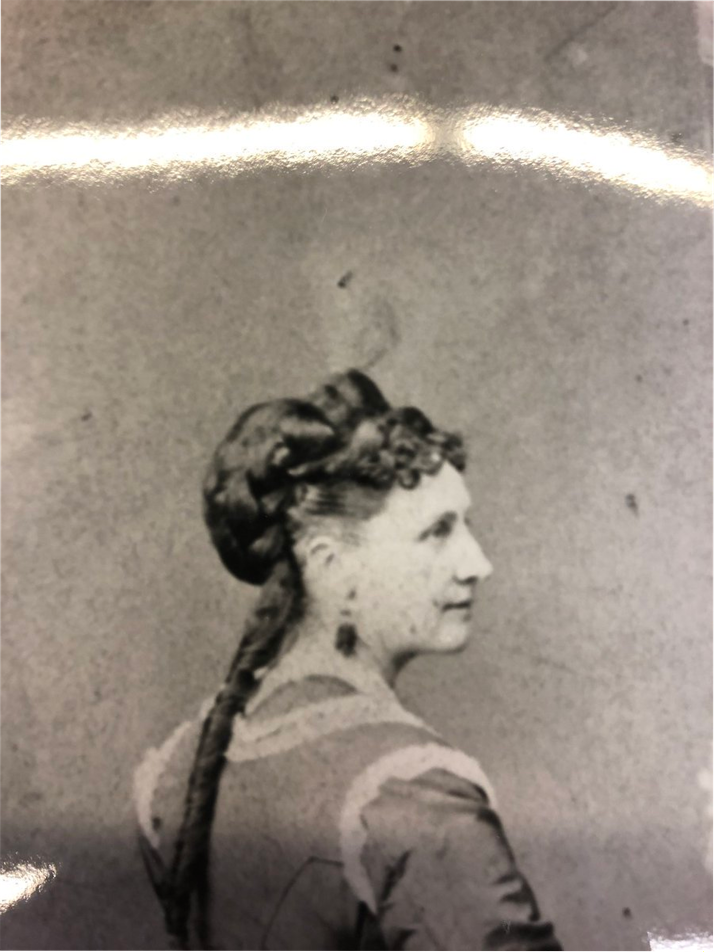 Credit: Smithsonian Archives
[Speaker Notes: Image: There are currently no certified photos of Eunice Foote. This image is taken from https://twitter.com/climateMorrow/status/1073634342138798080?s=20 which in turn has taken it from the Smithsonian Archives.

Sources:
https://en.wikipedia.org/wiki/Eunice_Newton_Foote
Foote, Eunice. "ART. XXXI.--Circumstances Affecting the Heat of the Sun's Rays;." American Journal of Science and Arts (1820-1879) 22.66 (1856): 382. Web. Available at: https://books.google.co.uk/books?id=fjtSAQAAMAAJ&lpg=PA382&dq=%22Circumstances%20Affecting%20the%20Heat%20of%20the%20Sun%E2%80%99s%20Rays%22%20foote&pg=PA382#v=onepage&q=%22Circumstances%20Affecting%20the%20Heat%20of%20the%20Sun%E2%80%99s%20Rays%22%20foote&f=false 
https://books.google.co.uk/books?id=0TcLAAAAYAAJ&pg=PA123#v=onepage&q&f=false 
https://patentimages.storage.googleapis.com/0f/c3/8a/df35a07f37f16f/US28265.pdf
American Artisan and Patent Record : a Weekly Journal of Arts, Mechanics, Manufactures, Mining, Engineering and Chemistry, and Repertory of Patents (1864-1868), Nov 13, 1867, Vol.5(19), p.298]
Rosalind Franklin
Lived: UK, 1920 – 1958

Chemist

Contributed to the discovery of the structure of DNA by taking X-ray diffraction “photographs” of it, which led directly to Watson and Crick’s publication.

Studied the physical chemistry of carbon and coal, and the structure of a range of viruses including tobacco mosaic virus and polio.
Credit: Encyclopedia Britannica
[Speaker Notes: Image Credit: The Editors of Encyclopaedia Britannica. "Rosalind Franklin, British Scientist," Encyclopaedia Britannica (article created 20 Jul 1998, accessed 29 Mar 2021); https://www.britannica.com/biography/Rosalind-Franklin 
This image is copyrighted but reproduced here for educational purposes
Image source: https://en.wikipedia.org/wiki/File:Rosalind_Franklin_(1920-1958).jpg

Sources:
https://www.britannica.com/biography/Rosalind-Franklin
https://www.nature.com/articles/d41586-020-02144-4
https://en.wikipedia.org/wiki/Rosalind_Franklin]
Margaret Hamilton
Lived: USA, 1936 – 

Computer scientist

One of the first computer software programmers.

Coined the term ‘software engineer’.

Led the team that wrote the computer code for the guidance and control systems for the spacecraft in the NASA Apollo missions to the Moon. Pictured here with the code for the navigation software.
[Speaker Notes: Image Credit: Draper Laboratory; restored by Adam Cuerden., Public domain, via Wikimedia Commons (Attribution not legally required)
Image source: https://commons.wikimedia.org/wiki/File:Margaret_Hamilton_-_restoration.jpg

Sources:
https://www.britannica.com/biography/Margaret-Hamilton-American-computer-scientist
https://www.theguardian.com/technology/2019/jul/13/margaret-hamilton-computer-scientist-interview-software-apollo-missions-1969-moon-landing-nasa-women

Note: MH: “At the beginning, nobody thought software was that big a deal. But then they began to realise how much they were relying on it. … Astronauts’ lives were at stake. Our software needed to be ultra-reliable and it needed to be able to detect an error and recover from it at any time during the mission. And it all had to fit on the hardware.”]
Zhang Heng
Lived: China, 78 – 139 

Mathematician & astronomer

Chief astronomer in the court of the Chinese Emperor.

Invented the seismoscope, a device for sensing earthquakes. His seismoscope had dragons which would spit balls into the mouths of sculpted toads if an earthquake was occurring.

Correctly noted that the moon reflected the sun’s light, rather than being a light source itself.
[Speaker Notes: Image Credit: State Post Bureau of the People's Republic of China, Public domain, via Wikimedia Commons (Attribution not legally required)
Image source: https://commons.wikimedia.org/wiki/File:Zhang_Heng.jpg

Sources:
https://www.britannica.com/biography/Zhang-Heng
https://www.dkfindout.com/uk/science/famous-scientists/zhang-heng/
https://www.britannica.com/science/seismograph#ref253179
https://collection.sciencemuseumgroup.org.uk/objects/co54055/model-of-the-zhang-heng-seismoscope-seismoscope

Note: Zhang is the family name.]
Caroline Herschel
Lived: Germany, UK, 1750 – 1848

Astronomer

First discoverer of five comets, and several nebulae (interstellar clouds of dust and gas) and star clusters. Also discovered a periodic comet (35P/Herschel-Rigollet) with an orbital period of 155 years

Catalogued 2,500 nebulae and star clusters

Undertook “extensive and laborious” numerical calculations based on astronomical observations
[Speaker Notes: Image Credit: Ölgemälde: Ölgemälde: Melchior Gommar Tieleman; Foto des gemeinfreien Gemäldes: unbekannt, Public domain, via Wikimedia Commons (Attribution not legally required
Image source: https://commons.wikimedia.org/wiki/File:1829_Melchior_Gommar_Tieleman,_%C3%96lgem%C3%A4lde_Caroline_Herschel_Hannover.tif

Sources:
https://www.britannica.com/biography/Caroline-Lucretia-Herschel 
Report of the Council to the Twenty-eighth Annual General Meeting, Monthly Notices of the Royal Astronomical Society, Volume 8, Issue 4, February 1848, Pages 57–95, https://doi.org/10.1093/mnras/8.4.57 (This contains an obituary) “Her memory will live, with that of her brother, as long as astronomical records of the last and present century are preserved; and it will live on its own merits, even though, as may reasonably be hoped, the time should come when the astronomical celebrity of a woman will not, by the mere circumstance of sex, be sufficient to excite the slightest remark.”]
Dorothy Crowfoot Hodgkin
Lived: UK, 1910 – 1994

Chemist

Discovered the crystal structures of penicillin (antibiotic), vitamin B-12 and insulin using X-ray crystallography (imaging)

Won Nobel Prize in Chemistry in 1964

Developed chronic rheumatoid arthritis aged 28, which left her hands swollen and distorted, but nevertheless continued her delicate work with tiny crystals.
Credit: Nobel Prizes, 1964
[Speaker Notes: Image Source: https://en.wikipedia.org/wiki/File:Dorothy_Hodgkin_Nobel.jpg 
Image credit: Unattributed photograph from Les Prix Nobel 1964. This image may be copyrighted, however it is reproduced here for educational purposes.

Sources:
https://www.britannica.com/biography/Dorothy-Hodgkin
https://www.nobelprize.org/prizes/chemistry/1964/hodgkin/biographical/]
Katherine Johnson
Lived: USA, 1918 – 2020

Mathematician

Calculated and analysed the flight paths of spacecraft for NASA for almost 30 years, including for the first mission to put a US astronaut in space (1961), the first US crewed spacecraft to orbit Earth (1962), and the 1969 Apollo 11 mission, which resulted in the first men on the moon.

One of the “West Computers”, a group of African American women who manually did complicated mathematical calculations for aeronautical engineers.
[Speaker Notes: Image Source: https://commons.wikimedia.org/wiki/File:Katherine_Johnson_at_NASA,_in_1966.jpg
Image credit: NASA; restored by Adam Cuerden, Public domain, via Wikimedia Commons (Attribution not legally required)

Sources:
https://www.britannica.com/biography/Katherine-Johnson-mathematician
https://www.nytimes.com/2020/02/24/science/katherine-johnson-dead.html
https://www.nasa.gov/content/katherine-johnson-biography
https://en.wikipedia.org/wiki/Katherine_Johnson

More info: the film and book ‘Hidden Figures’ tells the story of Johnson and her coworkers at NASA. The film is excellent and very engaging, bringing to life her skills and the challenges she faced as an African-American woman in the 1960s.]
Irène Joliot-Curie
Lived: France, 1897 – 1956

Physical chemist

First to accurately measure mass of neutron. First to photograph paired matter and antimatter. Discovered artificial radioactivity, which paved the way for production of radioisotopes used to treat cancer.

Won Nobel Prize in Chemistry in 1935

One of the first women in French government

Daughter of Pierre & Marie Curie. Worked with husband Frederic Joliot-Curie.
Credit: via Wikimedia Commons
[Speaker Notes: Image source: https://commons.wikimedia.org/wiki/File:Irene_and_Marie_Curie_1925.jpg
Image Credit: Unknown authorUnknown author, CC BY 4.0 <https://creativecommons.org/licenses/by/4.0>, via Wikimedia Commons

Sources:
https://www.britannica.com/biography/Frederic-and-Irene-Joliot-Curie#ref652104
https://www.nobelprize.org/prizes/chemistry/1935/joliot-curie/biographical/ 
Rayner-Canham, Marelene F, and Rayner-Canham, Geoffrey. A Devotion to Their Science [electronic Resource] : Pioneer Women of Radioactivity (1997). Web. 


Additional information:
First to photograph paired matter and antimatter (an electron and positron originating from a single ray of energy)
obtained radioactive isotopes of elements not ordinarily radioactive, namely, nitrogen, phosphorus, and aluminum by bombarding other elements with neutrons
On Oct. 30, 1939, they recorded the principle of nuclear reactors in a sealed envelope, which they deposited at the Académie des Sciences; it remained secret until 1949.
Cabinet minister]
Ernest Everett Just
Lived: USA, 1883 – 1941

Biologist

Made important advances in understanding the biology of the surfaces of cells, the process of fertilisation, cell division, hydration and dehydration in living cells, largely through studying marine invertebrates.

Advocated the study of whole cells under normal conditions, insisting that laboratory experimental conditions closely match those in nature.
[Speaker Notes: Image source: https://commons.wikimedia.org/wiki/File:Ernest_Everett_Just.jpg 
Image Credit: Public Domain, https://commons.wikimedia.org/w/index.php?curid=191183

Sources:
https://en.wikipedia.org/wiki/Ernest_Everett_Just
https://www.ncbi.nlm.nih.gov/pmc/articles/PMC3371230/
https://www.sciencedirect.com/science/article/pii/S0012160606007251]
Narinder Singh Kapany
Lived: India / USA, 1926 – 2020

Physicist

The “father of fibre optics”. Built one of the first “fibrescopes” – a bundle of flexible glass fibres that could be used to transmit an image. This technology developed into modern fibre endoscopes. Designed an early optical device to measure oxygen saturation in blood.

Designed key components for fibre-optics-based communications systems, used today in e.g. high-speed broadband.

Made pioneering contributions in solar energy.
Credit: Sikh Foundation
[Speaker Notes: Image Credit: Sikh Foundation
Image Source: https://www.nytimes.com/2021/01/07/technology/narinder-s-kapany-dead.html 

Sources:
https://www.nature.com/articles/s41566-021-00812-z
https://www.nytimes.com/2021/01/07/technology/narinder-s-kapany-dead.html
https://en.wikipedia.org/wiki/Narinder_Singh_Kapany]
Sofya Kovalevskaya
Lived: Russia / Germany / Sweden,1850 – 1891

Mathematician

Proved the Cauchy-Kovalevskaya theorem, which says whether or not you should be able to solve certain equations known as partial differential equations.

Discovered the “Kovalevskaya top”, a special configuration of a spinning top precessing (rotating) in a gravitational field, which has particular mathematical properties.

First woman in modern Europe to gain a doctorate in mathematics, and first to be appointed professor of mathematics.
[Speaker Notes: Image Credit: Unknown authorUnknown author, Public domain, via Wikimedia Commons (Attribution not legally required)
Image Source: https://commons.wikimedia.org/wiki/File:Sofja_Wassiljewna_Kowalewskaja_1.jpg 

Sources:
https://www.britannica.com/biography/Sofya-Vasilyevna-Kovalevskaya
https://link.springer.com/book/10.1007/978-0-85729-929-1
https://en.wikipedia.org/wiki/Sofya_Kovalevskaya


More info:
The Cauchy-Kovalevskaya theorem gives conditions for the existence of solutions to a certain class of partial differential equations. A special case was proven by Augustin Cauchy (1842), and the full result by Sophie Kovalevskaya (1875). (https://en.wikipedia.org/wiki/Cauchy%E2%80%93Kowalevski_theorem)]
Henrietta Lacks
Lived: USA, 1920 – 1951

Cancer patient

Her cancer cells were taken without her consent. Because they were found to reproduce indefinitely, a huge supply of them was created, called the HeLa cell line.

Her “immortal” cells went on to be  mass-produced, for profit, without recognition to her family.

HeLa cells have contributed to many medical breakthroughs, including vaccines for polio and HPV, drugs for HIV/AIDS, leukaemia, and Parkinson’s disease; and breakthroughs in IVF and cancer.
[Speaker Notes: Image Source: https://en.wikipedia.org/wiki/File:Henrietta_Lacks_(1920-1951).jpg
This image is likely copyrighted, but reproduced here for educational purposes.

Sources:
https://www.nature.com/articles/d41586-020-02494-z
https://www.hopkinsmedicine.org/henriettalacks/importance-of-hela-cells.html
https://www.who.int/news/item/13-10-2021-who-director-general-bestows-posthumous-award-on-the-late-henrietta-lacks]
Hedy Lamarr
Lived: Austria / USA, 1913 – 2000

Inventor & Film star

Co-invented frequency-hopping technology during WWII, in which radio communications repeatedly switch frequencies, making them more secure.

This principle is used in present-day satellite and mobile phone technology such as secure WiFi, GPS, and Bluetooth.

Also invented a tablet that dissolved in water to make a fizzy cola drink.
[Speaker Notes: Image Credit: Unknown authorUnknown author, Public domain, via Wikimedia Commons (Attribution not legally required)
Image Source: https://commons.wikimedia.org/wiki/File:Hedy_Lamarr_Publicity_Photo_for_The_Heavenly_Body_1944.jpg 

Sources:
https://www.britannica.com/biography/Hedy-Lamarr
https://www.womenshistory.org/education-resources/biographies/hedy-lamarr]
Henrietta Swan Leavitt
Lived: USA, 1868 – 1921

Astronomer

Discovered relationship between period and luminosity for Cepheid variables, a type of variable star (a star that changes its brightness over time). This relationship was later used by Edwin Hubble to show the expansion of the universe.

Discovered 2,400 variable stars

Hearing loss in her 20s lead to deafness
[Speaker Notes: Image Source: https://commons.wikimedia.org/wiki/File:Leavitt_aavso.jpg
Image credit: Unknown authorUnknown author, Public domain, via Wikimedia Commons (attribution not legally required)

Sources:
https://www.britannica.com/biography/Henrietta-Swan-Leavitt 
https://link.springer.com/referencework/10.1007%2F978-1-4419-9917-7
https://link.springer.com/referenceworkentry/10.1007/978-1-4419-9917-7_832 

Period – time between repeats of a sequence, e.g. time between brightest flashes of a variable star
Luminosity – power radiated by a star, i.e. total amount of electromagnetic energy emitted per unit of time]
Esther Lederberg
Lived: USA, 1922 – 2006

Microbiologist

Discovered the “lambda phage”, a virus that lives inside the E. coli bacterium. Laid the foundation for understanding bacterial gene transfer.

Developed “replica plating”, a revolutionary technique in which a velvet material is used like a stamp to pick up and then deposit multiple copies of colonies of microorganisms.

Omitted from her husband and colleagues’ Nobel Prize, despite having contributed to the work.
Credit: Esther M. Zimmer Lederberg
[Speaker Notes: Image Credit: Esther M. Zimmer Lederberg, Attribution, via Wikimedia Commons
Image Source: https://commons.wikimedia.org/wiki/File:Esther_Lab.jpg

Sources:
https://www.theguardian.com/science/2006/dec/13/obituaries.guardianobituaries
https://time.com/longform/esther-lederberg/
https://oumnh.ox.ac.uk/esther-miriam-zimmer-Lederberg
https://en.wikipedia.org/wiki/Esther_Lederberg]
Lise Meitner
Lived: Austria & UK, 1878 – 1968

Nuclear physicist

Discovered uranium fission – the splitting of a uranium nucleus into two parts with a large release of energy.

Refused to work on the Manhattan project (1942-1945, creating the atomic bomb).

Chemical element ‘Meitnerium’ is named after her.
[Speaker Notes: Image Source: https://commons.wikimedia.org/wiki/File:Lise_Meitner12.jpg 
Image credit: Unknown authorUnknown author, Public domain, via Wikimedia Commons (Attribution not legally required)

Sources:
https://www.britannica.com/biography/Lise-Meitner

Additional information: 
Nuclear fission, subdivision of a heavy atomic nucleus, such as that of uranium or plutonium, into two fragments of roughly equal mass. The process is accompanied by the release of a large amount of energy. https://www.britannica.com/science/nuclear-fission 

Another picture available here: https://en.wikipedia.org/wiki/File:Lise_Meitner_(1878-1968),_lecturing_at_Catholic_University,_Washington,_D.C.,_1946.jpg]
Cecilia Payne-Gaposhkin
Lived: UK / USA, 1900 – 1979

Astronomer

Discovered that stars, including the sun, are mainly made of hydrogen and helium, overturning the idea that the sun and Earth were essentially made of the same elements

Established that stars could be classified into groups according to their temperature

First and only woman yet to be chair of astronomy at Harvard University
[Speaker Notes: Image Credit: Smithsonian Institution from United States, No restrictions, via Wikimedia Commons (attribution not legally required)
Image source: https://commons.wikimedia.org/wiki/File:Cecilia_Helena_Payne_Gaposchkin_(1900-1979)_(3).jpg

Sources:
https://www.britannica.com/biography/Cecilia-Payne-Gaposchkin
https://astronomy.fas.harvard.edu/astronomy-chairs
https://www.nature.com/articles/d41586-020-00509-3
https://www.aps.org/publications/apsnews/201501/physicshistory.cfm]
Vera Rubin
Lived: USA, 1928 – 2016

Astronomer

Provided early evidence for the existence of Dark Matter by showing that the stars at the edges of galaxies are moving (orbiting) as fast as those near the centre. 

Demonstrated that galaxies are clumped together, not uniformly distributed.

First woman permitted to use the Hale Telescope at the Palomar Observatory at Caltech.
[Speaker Notes: Image Credit: NASA, Public domain, via Wikimedia Commons (Attribution not legally required)
Image source: https://commons.wikimedia.org/wiki/File:Vera_Rubin.jpg

Sources:
https://www.britannica.com/biography/Vera-Rubin

Additional information: 
Dark matter is mysterious “missing mass” in the universe, which has substantial effects on how objects in space behave. It is largely accepted to exist, but no-one as yet knows what it is.
Stars near the edge of galaxies are orbiting the centre of the galaxy faster than we might expect (if there were no dark matter) because they are being pulled around faster by the extra mass of the galaxy’s dark matter.]
Abdus Salam
Lived: Pakistan / UK / Italy, 1926 – 1996

Theoretical Physicist

Formulated the theory which unites the weak nuclear force and electromagnetism, two of nature’s four fundamental forces.

Hypothesised the existence of particles of the weak nuclear force, which were later found through experiments.

Helped set up the International Centre for Theoretical Physics at Trieste, Italy, to provide support for physicists from developing countries.

Received the 1979 Nobel Prize.
Credit: Molendijk, Bart / Anefo
[Speaker Notes: Image Credit: Molendijk, Bart / Anefo, CC BY-SA 3.0 NL <https://creativecommons.org/licenses/by-sa/3.0/nl/deed.en>, via Wikimedia Commons
Image Source: https://commons.wikimedia.org/wiki/File:Abdus_Salam_1987.jpg

Sources: 
https://www.britannica.com/biography/Abdus-Salam
https://www.bbc.com/culture/article/20191014-abdus-salam-the-muslim-science-genius-forgotten-by-history
https://www.english-heritage.org.uk/visit/blue-plaques/abdus-salam/
https://www.nobelprize.org/prizes/physics/1979/salam/biographical/]
Mary Somerville
Lived: UK / Italy, 1780 – 1872

Scientist, Mathematician & Science writer

Translated, rewrote and expanded key scientific texts, selling tens of thousands of copies.

Suggested the existence of a planet beyond Uranus based on the mathematics of its orbit, before Neptune was discovered.

One of the first women to be elected to the Royal Astronomical Society.
[Speaker Notes: Image Credit: Thomas Phillips, Public domain, via Wikimedia Commons (attribution not legally required)
Image source: https://commons.wikimedia.org/wiki/File:Thomas_Phillips_-_Mary_Fairfax,_Mrs_William_Somerville,_1780_-_1872._Writer_on_science_-_Google_Art_Project.jpg

Sources:
https://www.britannica.com/biography/Mary-Somerville
https://www.nls.uk/exhibitions/treasures/women-of-science/mary-somerville/
https://en.wikipedia.org/wiki/Mary_Somerville]
Nettie Stevens
Lived: USA, 1861 – 1912

Biologist & Geneticist

Discovered that sex is largely determined by X & Y chromosomes, rather than environment, following work on the embryonic cells (germ cells) of beetles

Began scientific research career at the age of 40
[Speaker Notes: Image Source: https://commons.wikimedia.org/wiki/File:Nettie_Stevens.jpg
Image Credit: The Incubator (courtesy of Carnegie Institution of Washington), Public domain, via Wikimedia Commons (Attribution not legally required)

Sources:
https://www.britannica.com/biography/Nettie-Stevens
Obituary: Morgan, T. H. “The Scientific Work of Miss N. M. Stevens.” Science, vol. 36, no. 928, 1912, pp. 468–470. JSTOR, www.jstor.org/stable/1636618. 

Additional information:
Stevens’ work was the first time that observable differences of chromosomes could be linked to an observable difference in phenotype or physical attributes]
Tapputi-Belatekallim
Lived: Mesopotamia, ~1,200 BCE

Chemist (perfumer)

The earliest recorded chemist: her name is found on a cuneiform tablet dating from 1,200.

She was the mistress of a household and an overseer at the Royal Palace.

She manufactured perfume, which involved extracting essences from natural materials before distilling and filtering to create the perfume.
Egyptian tomb decoration from ~2,500 BCE showing the making of lily perfume
[Speaker Notes: Image Source: https://commons.wikimedia.org/wiki/File:Lily_perfume_Louvre_E11162.jpg
Image Credit: Louvre Museum, Public domain, via Wikimedia Commons (Attribution not legally required)

Sources:
 Houlihan, Sherida; Wotiz, John H. (June 1975), "Women in chemistry before 1900", Journal of Chemical Education, 52 (6): 362  https://pubs.acs.org/doi/pdf/10.1021/ed052p362 
https://en.wikipedia.org/wiki/Tapputi
Gabriele Kass-Simon; Patricia Farnes; Deborah Nash, eds. (1999). Women of Science: Righting the Record (First Midland Book ed.). Bloomington, Ind.: Indiana Univ. Press. p. 301. ISBN 9780253208132.
https://cosmosmagazine.com/history/forgotten-women-in-science-tapputi-belatekallim/

More info:
Mesopotamia occupies most of present-day Iraq and Kuwait
Cuneiform is an ancient written language]
Gladys West
Lived: USA, 1930 – 

Mathematician

Laid the foundation for the GPS system through pioneering calculations of the orbits of satellites and “geoid” (imperfect spherical) shape of the Earth. 

An early programmer and coder working for the US Navy.
[Speaker Notes: Image Credit: US Air Force, Public domain, via Wikimedia Commons (Attribution not legally required)
Image source: https://commons.wikimedia.org/wiki/File:Dr_Gladys_West_Hall_of_Fame.jpg

Sources:
http://www.cpnas.org/aahp/biographies/james-edward-west.html
https://engineering.jhu.edu/faculty/james-west/
https://www.biography.com/inventor/james-west]
James West
Lived: USA, 1931 – 

Inventor & Electrical Engineer

Co-inventor of the foil electret microphone, which is the basis of almost all microphones used today in, e.g. phones, audio recording equipment and hearing aids.
Credit: Sonavi Labs
[Speaker Notes: Image Credit: Sonavi Labs, CC BY-SA 4.0 <https://creativecommons.org/licenses/by-sa/4.0>, via Wikimedia Commons
Image source: https://commons.wikimedia.org/wiki/File:Jim2.jpg

Sources:
http://www.cpnas.org/aahp/biographies/james-edward-west.html
https://engineering.jhu.edu/faculty/james-west/
https://www.biography.com/inventor/james-west]
Daniel Hale Williams
Lived: USA, 1858 – 1931

Physician

Said to be the first person to perform successful heart surgery. The patient lived a further 20 years.

African-American who founded America’s first interracial hospital, Provident Hospital in Chicago, in 1891.
[Speaker Notes: Image source: https://commons.wikimedia.org/wiki/File:Daniel_Hale_Williams.jpg
Image credit: Unknown authorUnknown author, Public domain, via Wikimedia Commons (Attribution not legally required)

Sources:
https://www.britannica.com/biography/Daniel-Hale-Williams
https://en.wikipedia.org/wiki/Daniel_Hale_Williams]
Chien-Shiung Wu
Lived: China / USA, 1912 – 1997

Nuclear & Particle Physicist

Provided the first experimental proof of parity violation, i.e. a mirror-image of the world would behave slightly differently. (Her colleagues received the Nobel Prize for their work on this problem.)

Was a key member of the Manhattan Project, enabling the isolation of the radioactive uranium isotopes needed for the nuclear bomb.
[Speaker Notes: Image Credit: Smithsonian Institution, No restrictions, via Wikimedia Commons (attribution not legally required)
Image source: https://commons.wikimedia.org/wiki/File:Chien-shiung_Wu_(1912-1997)_C.jpg 

Sources:
https://www.britannica.com/biography/Chien-Shiung-Wu
https://institutions.newscientist.com/people/chien-shiung-wu/
https://www.nps.gov/people/dr-chien-shiung-wu-the-first-lady-of-physics.htm
http://c250.columbia.edu/c250_celebrates/remarkable_columbians/chien-shiung_wu.html

Note: Wu is her family name]
Tu Youyou
Lived: China, 1930 – 

Pharmacologist

Led the team that discovered the important antimalarial drug artemisinin. It came to light through rigorous testing of remedies noted in folk medicine and ancient Chinese medical texts as having activity against malaria. Drugs based on artemisinin have saved millions of lives.

Shared the 2015 Nobel Prize for Physiology or Medicine.
Credit: Bengt Nyman
[Speaker Notes: Image Credit: Bengt Nyman, CC BY-SA 4.0 <https://creativecommons.org/licenses/by-sa/4.0>, via Wikimedia Commons
Image source: https://commons.wikimedia.org/wiki/File:Tu_Youyou_5012-1-2015.jpg

Sources:
https://www.britannica.com/biography/Tu-Youyou
https://www.nobelprize.org/womenwhochangedscience/stories/tu-youyou
https://www.nobelprize.org/prizes/medicine/2015/tu/facts/

Note: Tu is her family name]